Management inovacíT8. Efektivní integrace procesů a učení – podmínka úspěchu inovační strategie
doc. Ing. Jindra Peterková, Ph.D.
OBSAH
1. Umístění aktivit výzkumu a vývoje – centrální versus distribuované
2. Umístění výzkumu a vývoje – globální versus lokální
3. Přidělování zdrojů na inovace
4. inovační a podniková strategie
1. Umístění aktivit výzkumu a vývoje – centrální versus distribuované
Jedním z hlavních úkolů inovační strategie je vybudovat podnik, který je schopen reagovat na změny, tj. je schopen se neustále učit.
Hlavní význam pro schopnost učit se v rámci podniku má úsek výzkumu a vývoje a související technické úseky.
 Činnosti VaV důležité pro určité úrovně podniku:
Podniková úroveň – časový horizont je delší, zpětná vazba učící smyčky pomalá, interní vazby slabé, vazby na externí zdroje znalostí silné a projekty relativně levné.
Úroveň obchodních jednotek – časový horizont je kratší, zpětná vazba učící křivky rychlá, interní vazby silné, projekty nákladné.
Uvedení výzkumných aktivit do rovnováhy vyžaduje následující rozhodnutí:
Realizovat výzkum a vývoj v operačních divizích nebo v podnikových laboratořích.
Realizovat výzkum a vývoj v domovské zemi, nebo v jiných zemích.
Tab. 1 Heterogennost technologických činností velkých firem
Tidd, Bessant a Pavitt (2007)
Rozhodování o místě výzkumu a vývoje je ovlivněno následujícím pravidlem:
Výzkum a vývoj podporující současné podnikání (tj. produkty, procesy, divize) by měl být umístěn v zavedených divizích.
Výzkum a vývoj podporující nové podnikání (tj. produkty, procesy, divize) by měl být nejprve umístěn v centrálních laboratořích, a pak přenesen do divizí (zavedených nebo nově vytvořených) pro další vývoj.
Výzkum a vývoj podporující zahraniční výrobu by měl být umístěn blízko této zahraniční výroby a měl by se zabývat hlavně přizpůsobováním produktů a procesů místním podmínkám.
Rozhodnutí o umístění výzkumu a vývoje závisí na:
Fyzickém umístění – vyplývá z hlavního organizačního rozhraní: podnikové laboratoře za účelem obecného rozvoje základních vědních a technologických oborů a divizní laboratoře za účelem každodenního podnikání.
Financování – odvíjí se od toho, kde budou získávány potenciální přínosy, zda v některé ze zavedených divizí nebo v podniku jako celku.
Rozhodnutí o umístění a financování výzkumu a vývoje vede ke vzniku čtyř potenciálních kategorií výzkumně vývojové činností ve firmě.
Činnosti financované a prováděné podnikovými laboratořemi
Činnosti financované i prováděné na úrovni divizí
Činnosti vedoucí k zajištění silnějších vazeb mezi centrálními a divizními laboratořemi
Činnosti odrážející plnohodnotné obchodní využití radikálně nových technologií a jejich centrální financování a iniciativa.
2. Umístění výzkumu a vývoje – globální versus lokální
S ohledem na globalizaci produktových trhů, finančních transakcí a přímých investic by se měly aktivity velkých společností v oblasti výzkumu a vývoje také globalizovat, avšak situace je odlišná:
Velké světové společnosti realizují cca 12 % svých inovačních aktivit mimo svoji domovskou zemi. Ekvivalentní podíl produkce činí asi 25 %.
Faktor, který vysvětluje podíl zahraničních inovačních aktivit u jednotlivých firem, je jejich podíl zahraniční produkce. Firmy z menších zemí mají vyšší podíl zahraničních inovačních aktivit. V průměru je zahraniční produkce méně náročná na inovace než domácí produkce.  
Většinu zahraničních inovačních aktivit je realizována v USA a v Evropě (zejména v Německu). 
Od konce 80 let uskutečňují evropské firmy rostoucí podíl svých inovačních aktivit v USA, proto aby využily lokálních dovedností a znalostí v biotechnologii nebo IT.
Postoje k techno-globalismu:
Geografická koncentrace strategického výzkumu a vývoje na jednom místě přináší ekonomické výhody při zavádění hlavních nových produktů a procesů. Umožňuje řešení nepředvídaných problémů a integrace výzkumu/vývoje, výroby a marketingu, protože malá vzdálenost umožňuje integraci tacitních znalostí prostřednictvím úzkých osobních kontaktů. 
Charakter a míra mezinárodního rozptýlení výzkumu a vývoje závisí na hlavní technologické orientaci firmy a strategicky důležitých bodech pro integraci a učení.
Při rozhodování o internacionalizaci svého výzkumu a vývoje musí management rozlišovat mezi dvěma věcmi:
Zdali se firma stala součástí globálních znalostních sítí – neboli musí být schopna absorbovat výsledky výzkumu a vývoje realizovaného globálně.
Zdali jde o realizaci významných inovací, což je složité, nákladné a kriticky to závisí na integraci tacitních znalostí.
Uvést do souladu globální znalostní sítě s lokalizovaným uváděním významných inovací – to vyžaduje jednak zvýšené mezinárodní přesuny v rámci technických pracovníků firmy, a jednak zvýšené použití multinárodnostních týmů při zavádění inovací.
Pokrok v informačních technologiích umožní výrazný vzrůst mezinárodního přenosu kodifikovaných znalostí ve formě operačních pokynů, manuálů a softwaru.
Organizace inovací v globálním měřítku je struktura na bázi specializace a struktura na bázi integrace (sítě).
U struktury na bázi specializace firma vytváří globální specializovaná centra (tzv. centre of excellence) pro různé obory, která jsou zodpovědná globálně za vývoj určité technologie nebo produktu nebo procesní schopnosti. Nevýhodou globální specializace je potenciální izolovanost specializovaného centra od globálních potřeb a následného přenosu technologií do jednotlivých dceřiných společností nebo divizí společnosti ve světě. 
U struktury na bázi integrace k vývoji technologických projektů přispívají jednotlivé jednotky rozmístěné po celém světě. Výhodou je využití širšího, různorodějšího spektra dovedností a mezinárodní perspektivy. Nevýhodou jsou vysoké náklady na koordinaci, dochází k duplicitním aktivitám a neefektivnímu využití vzácných zdrojů. 
V praxi jsou využívána hybridní řešení.
Hlavní faktory ovlivňující rozhodnutí o umístění výzkumu a vývoje v globálním měřítku:
Dostupnost kriticky důležitých kompetencí pro projekt.
Mezinárodní kredibilita manažera výzkumu/vývoje zodpovědného za daný projekt.
Důležitost a náklady interních transakcí, např. mezi konstrukcí a výrobou.
Náklady na převedení klíčových pracovníků na zvolené místo.
3. Přidělování zdrojů na realizaci inovací
Charakter podnikových investic do inovačních aktivit:
Jsou nejisté, úspěch nemůže být zaručen.
Zahrnují různá stadia, jež mají různé výstupy, které vyžadují odlišné metody hodnocení.
Mnohé z proměnných v hodnocení nelze zredukovat do nějaké spolehlivé sady údajů, ale závisí na úsudku expertů.
3.1 Nejistota investic do inovací
Manažeři a pracovníci výzkumu a vývoje nedokážou přesně předpovědět vývojové náklady, časové období, trhy a zisky výzkumně vývojových projektů. 
Zhruba polovina podnikových výdajů na výzkum a vývoj jde na neúspěšné projekty. 
Pracovníci výzkumu a vývoje jsou často záměrně ve svých odhadech nadměrně optimističtí.
Pravděpodobnost technického úspěchu projektů= 0,80.
Následná pravděpodobnost komerčního úspěchu= 0,20.
Sloučená pravděpodobnost pro všechna stadia: 0,8 x 0,2 = 0,16.
3.2 Jak ohodnotit získávání poznatků – učení
Inovační aktivity přinášejí podniku dva typy potenciálních přínosů:
Zisky navíc ze zvýšených prodejů nebo vyšších cen díky dokonalejšímu produktu nebo z nižších nákladů nebo zvýšených prodejů díky zdokonaleným výrobním procesům. (hodnota přínosů se zjistí porovnání nákladů a přínosů na jejich dosažení)
Akumulované specifické znalosti firmy (know-how, nehmotná aktiva), které mohou být užitečné pro vývoj budoucích inovací. (nelze použít konvenční metody)
Jak manažeři přidělují zdroje na technologické aktivity v praxi:
Podporují inkrementalismus – tzn. pravidelnou postupnou modifikaci cílů a zdrojů v reakci na dosažený vývoj a nové skutečnosti.
Jsou používány modely na bázi jednoduchých pravidel, aby bylo možné snadno chápat důsledky změn.
Jsou stanoveny kritéria pro zastavení projektu nebo programu.
Využívají analýzu citlivosti pro zjištění, zda budou výsledky projektu dostatečně odolné vzhledem k širšímu spektru předpokladů.
Snaží se minimalizovat klíčové nejistoty (technické nebo tržní) než dojde k nenávratnému závazku a nákladné komercionalizaci produktu.
Různé typy výzkumu a vývoje je nutno hodnotit podle různých kritérií.
3.3 Jak organizovat přidělování zdrojů na inovační aktivity
Existují tři kategorie výzkumu a vývoje, které musí velké firmy financovat. Každá z těchto kategorií má odlišné cíle a kritéria hodnocení viz tab. 3.
kategorie: Budování znalostní báze – prvotní a nenákladný výzkum, jehož cílem je udržovat a rozšiřovat expertizu v oborech, které by mohly vést k budoucím příležitostem nebo hrozbám. Zahrnuje se mezi režijní náklady.
Kategorie: Vytváření strategické pozice – aktivity stojící mezi budováním znalostí a konkrétními obchodními investicemi podniku. Zahrnují aplikovaný výzkum a vývoj a demonstraci proveditelnosti, jejich účelem je odstranit technické neurčitosti a vybudovat vnitřní kompetence. 
Kategorie: Obchodní investice – zahrnují vývoj, výrobu a marketing nových, resp. Vylepšených produktů, procesů nebo služeb. Jedná se o poměrně velké investice, které se hodnotí pomocí konvenčních finančních metod, jako je třeba kalkulace současné čisté hodnoty investice.
Tab. 3 Kritéria a procesy pro hodnocení různých typů výzkumu a vývoje
Tidd, Bessant a Pavitt (2007)
Další přístup (Wolcottom, R. a Lippitzom, M.) identifikovali dvě dimenze v přístupu organizace k  vnitropodnikovému inovačnímu podnikání a to dimenzi organizační zodpovědnosti a dimenzi zdrojové pravomoce.
Na základě těchto dimenzí sestrojili matici čtyř hlavních modelů inovačního podnikání uvnitř podniku. Rozlišují:   
model příležitostný (The Opportinist): neexistuje záměrné soustředění na inovační činnost a rovněž finanční prostředky nejsou systematické, ale jsou přidělovány až po posouzení vhodnosti inovačního projektu. 
model umožňující (The Enabler): realizování inovačních projektů je rozptýlené, jsou podporovány pouze vybrané projekty a ty jsou systematicky finančně podporovány.
model prosazující (The Advocat): podnik výrazně šíří firemní podnikání, ale finanční prostředky poskytuje až po zhodnocení projektu.  
model producentský (The Prodecer): existuje podpora zřízeného řešitelského týmu za celý podnik a jeho systematická finanční podpora.
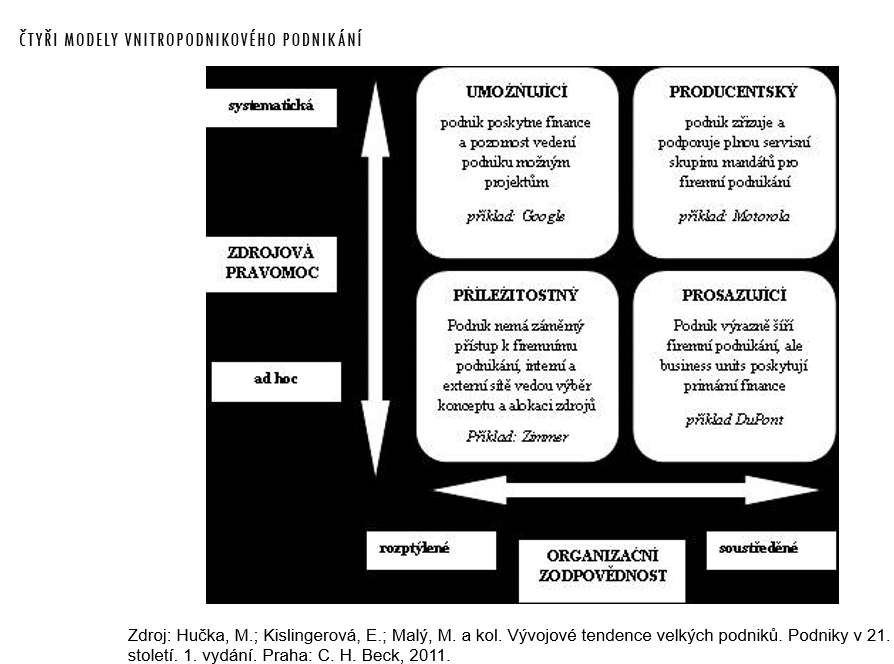 Čtyři modely vnitropodnikového podnikání
Zdroj: Hučka, M.; Kislingerová, E.; Malý, M. a kol. Vývojové tendence velkých podniků. Podniky v 21. století. 1. vydání. Praha: C. H. Beck, 2011.
4. Inovační (VaV) a podniková strategie
4.1 Vztah Vav k podnikové strategii
Vnášet do rozhodování společnosti technické aspekty a poskytovat okno do vnějšího světa technologie.
Zajišťovat potřebnou úroveň technologie nutné pro udržování nebo obnovování existujícího podnikání společnosti.
Poskytovat technické vstupy do hodnocení nových obchodních příležitostí.
Určovat celkovou technickou strategii konzistentní s podnikovými požadavky.
4.2 Kompatibilita mezi podnikovou strategii a povahou technologických příležitostí
Existují tři podnikové strategické styly, pro které je charakteristická různá rovnováha mezi podnikatelskou a administrativní funkcí. Každý z těchto tří strategických stylů je vhodný pro jiný typ technologie a trhu:
Strategie finanční kontroly – vhodný pro velké konglomeráty v odvětvích, která nejsou náročná na technologie. Promítá se do silné administrativní monitorovací funkce podnikového ředitelství a kladou důraz na vysokou finanční návratnost v krátkých časových horizontech. Soustřeďují se na inkrementální zlepšování s nízkými riziky v rámci zavedeného podnikání.
Strategie strategického plánování – vhodný pro hi-tech a jiná specializovaná odvětví, kde je experimentátorství velmi nákladné a kde existují jasné definované zákaznické trhy. Promítá se do silného centrálního podnikatelského zaměření, přičemž podnikové ředitelství podporuje investice do budování znalostí a strategických pozic.
Strategie strategické kontroly – je vhodný pro hitech podniky s technologiemi, které překračují rámec jednoho oboru, kde existují variabilní trhy, relativně nízké náklady na experimentování. Dávají podnikatelským technologickým investicím vysokou prioritu, ale přenášejí formulaci a realizaci strategií ve větší míře na divize a obchodní jednotky podniku. Strategické ředitelství uznává a potvrzuje úspěšné podnikatelské záměry vzešlé z divizí.
5. Organizační procesy v malých firmách
V malých firmách mají systematické organizační procesy zaměřené na integraci technického úseku firmy s výrobou, marketingem, strategií a přidělováním zdrojů menší význam než ve velkých podnicích.
Většinou jsou tyto úseky méně specializované a existuje menší pravděpodobnost jejich fyzického a organizačního oddělení.
V malých firmách hraje ústřední roli kvalifikace managementu a vlastníka – jejich vzdělání, zkušenosti, zodpovědnosti a externí vazby. Schopnost vyvinout a komerčně využití specifickou firemní technologickou výhodu určuje její technické a organizační dovednosti.
Tab. 4 Jak se realizují úkoly inovační strategie ve velkých versus malých firmách
Závěr
Neexistuje univerzální recept na umístění úseku VaV v podniku 
Hlavní úkoly vedení podniku:
sladění rychlého vývoje produktů a rychlé finanční návratnosti s dlouhodobým zkoumáním technologických příležitost,
sladění efektivní realizace nových produktů s přizpůsobením kompetencí v jiných zemích.
velký význam mají procesy přidělování zdrojů.
Literatura
TIDD, J., BESSANT, J., PAVITT, K. (2007). Řízení inovací. Zavádění technologických tržních a organizačních změn. Brno: Computer Press. (Doporučeno ke studiu: str. 199 – 226)
BESSANT, J., TIDD, J. (2014). Managing Innovation. Chichester: John Wiley.